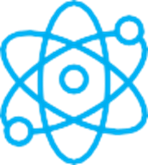 F I Z I K A
7- sinf
MAVZU: JISMNING OG‘IRLIGI
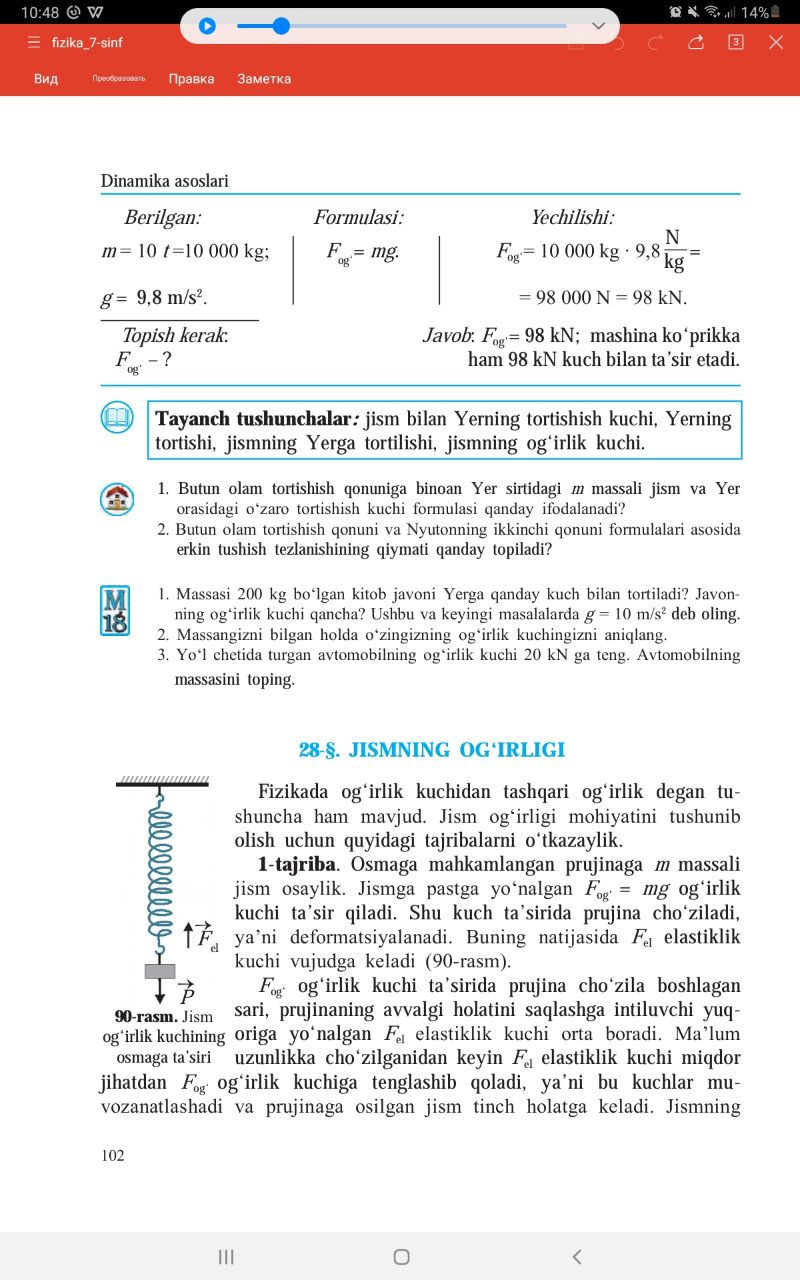 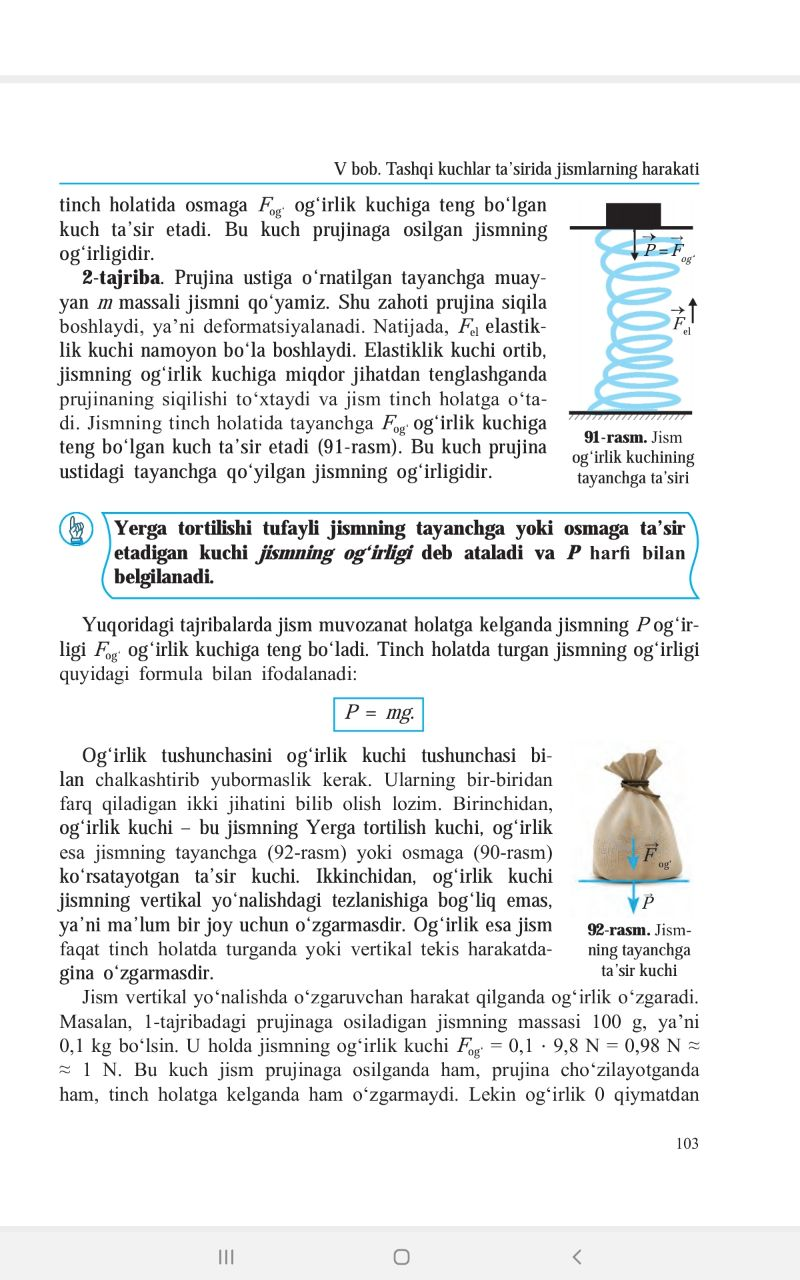 OG‘IRLIK KUCHI VA  JISM OG‘IRLIGI
Fizikada og‘irlik kuchidan tashqari og‘irlik degan tushuncha ham mavjud.
Bular nimasi bilan bir-biridan farq qiladi?
1 - T A J R I B A
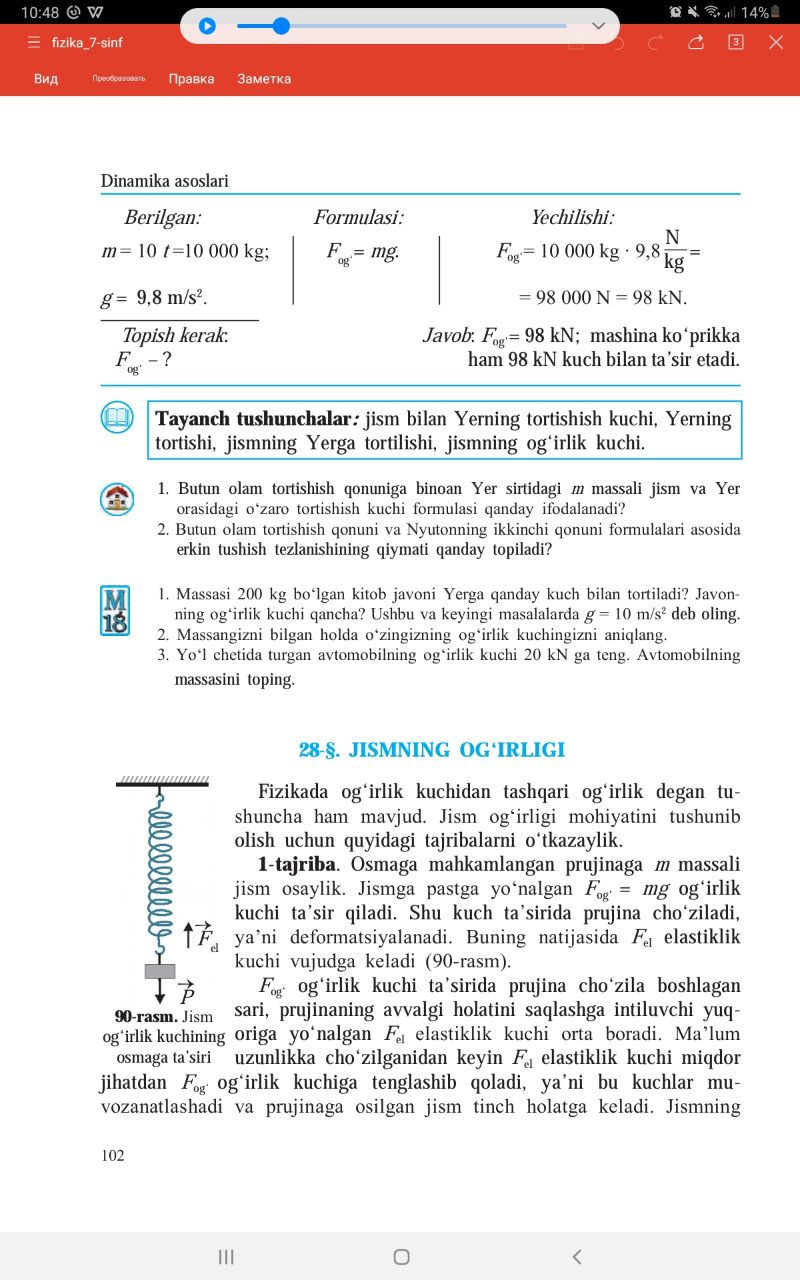 Bu kuch prujinaga osilgan jismning og‘irligidir.
2 - T A J R I B A
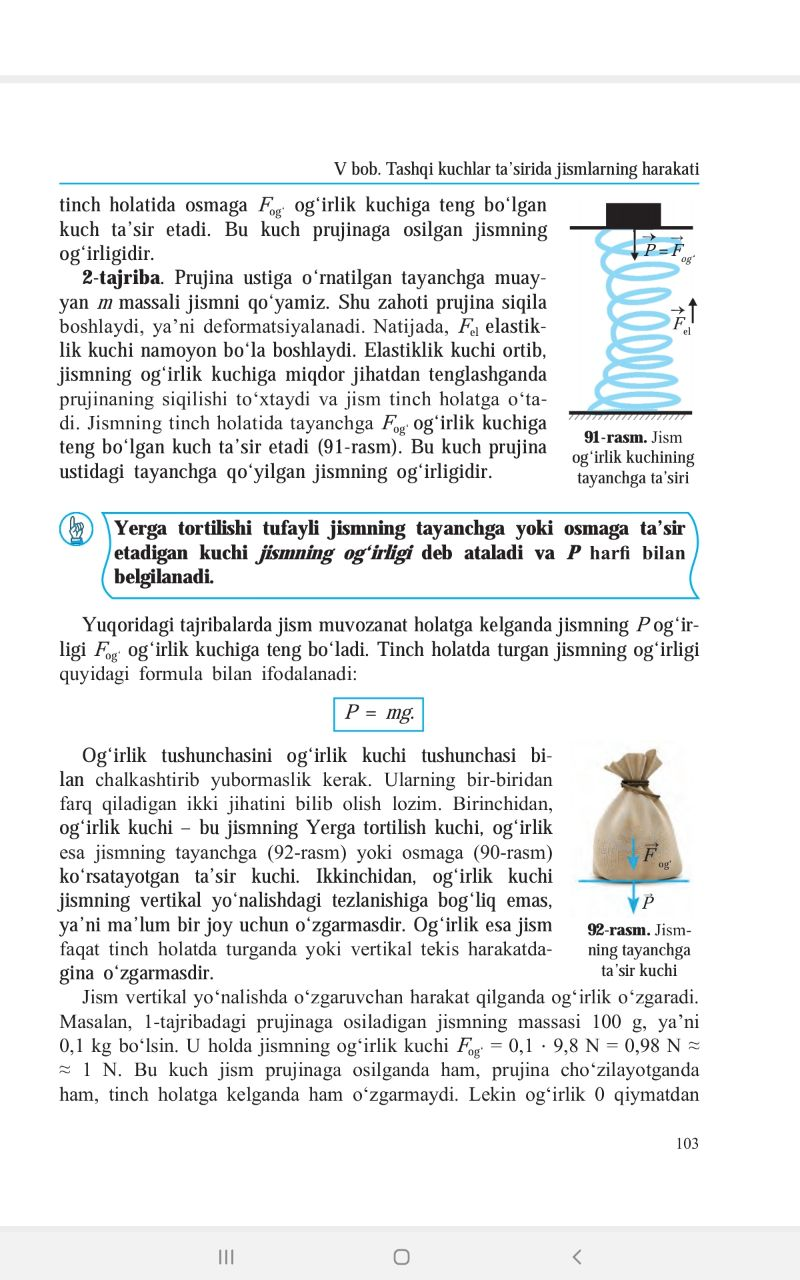 Bu kuch prujinaga ustidagi tayanchga qo‘yilgan jismning og‘irligidir.
JISM OG‘IRLIGI
Yerga tortilishi tufayli jismning tayanchga yoki osmaga ta’sir etadigan kuchi jismning og‘irligi deb ataladi va P harfi bilan belgilanadi.
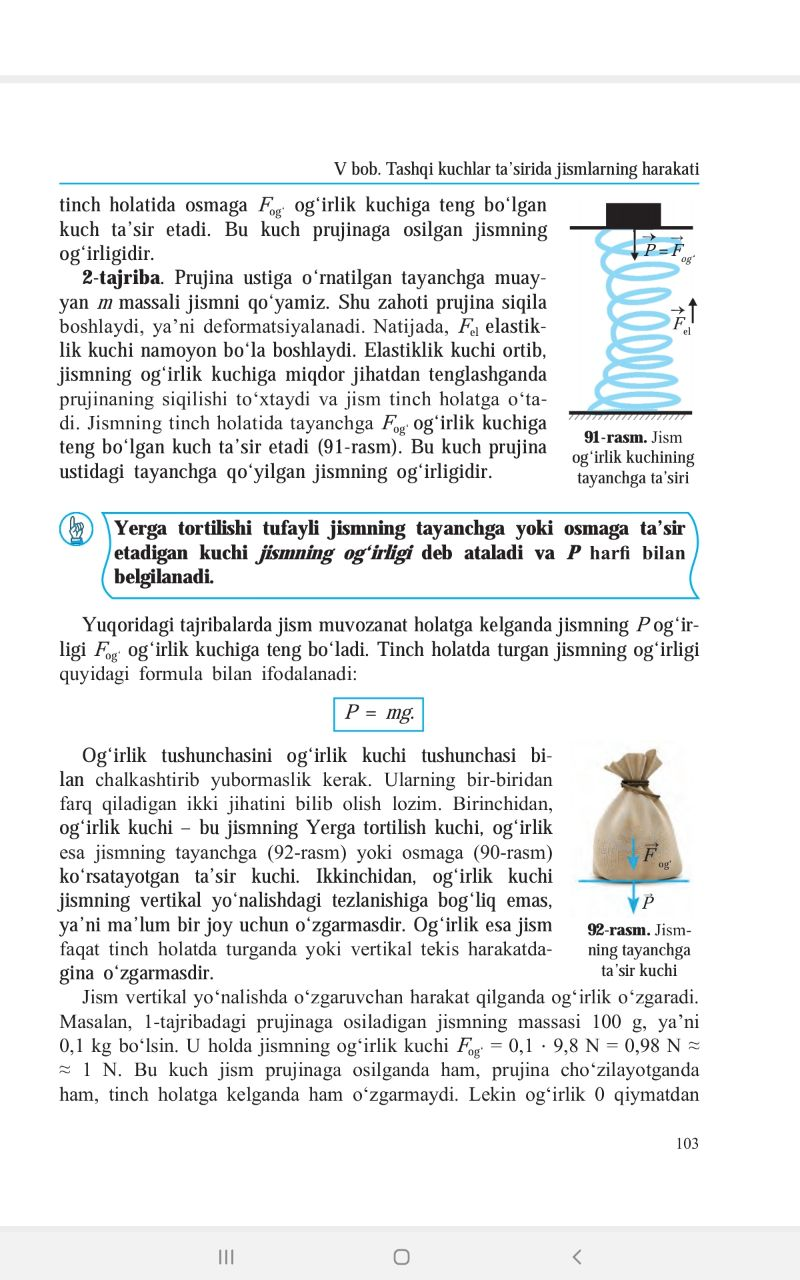 P = m g
JISM OG‘IRLIGI
Og‘irlik tushunchasini og‘irlik kuchi bilan chalkashtirmaslik kerak!
Og‘irlik kuchi – bu jismning yerga tortishish kuchi
Og‘irlik – bu jismning tayanchga yoki osmaga ko‘rsatayotgan ta’sir kuchi
JISM OG‘IRLIGI
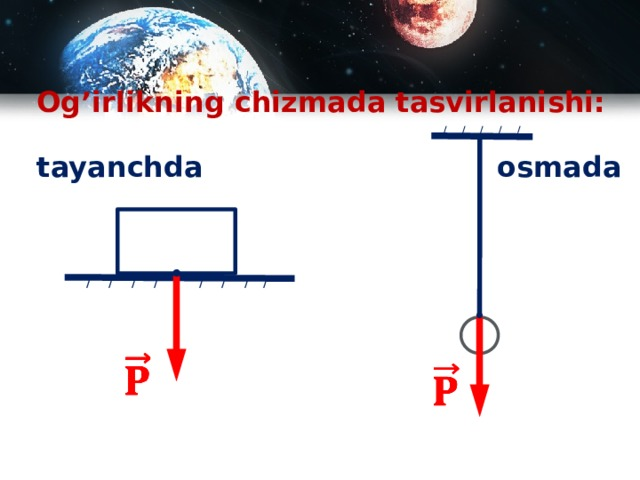 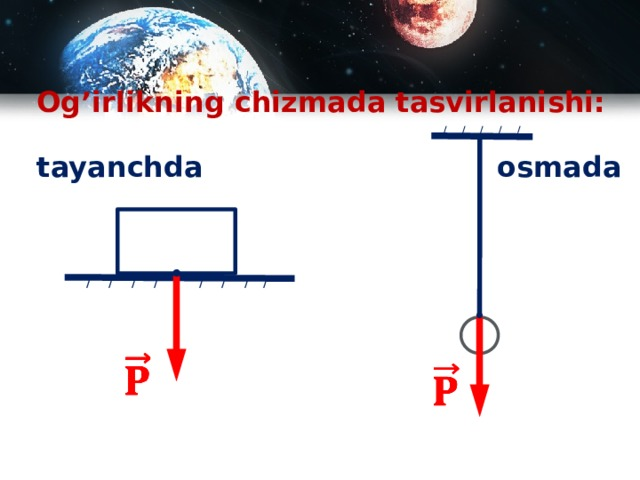 JISM OG‘IRLIGI
Og‘irlik tushunchasini og‘irlik kuchi bilan chalkashtirmaslik kerak!
Og‘irlik kuchi – Jismning vertikal yo‘nalishdagi 
tezlanishiga bog‘liq emas, ya’ni ma’lum bir joy uchun o‘zgarmasdir.
Og‘irlik –  jism faqat tinch holatda turganda yoki vertikal tekis harakatdagina o‘zgarmasdir.
JISM OG‘IRLIGI
Jism vertikal yo‘nalishda o‘zgaruvchan harakat qilganda og‘irlik o‘zgaradi.
Masalan, 1- tajribadagi prujinaga qaraylik.
m = 100 g = 0,1 kg
JISM OG‘IRLIGI
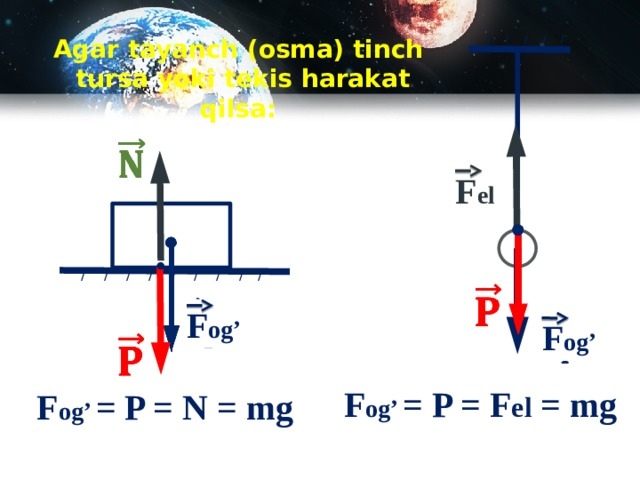 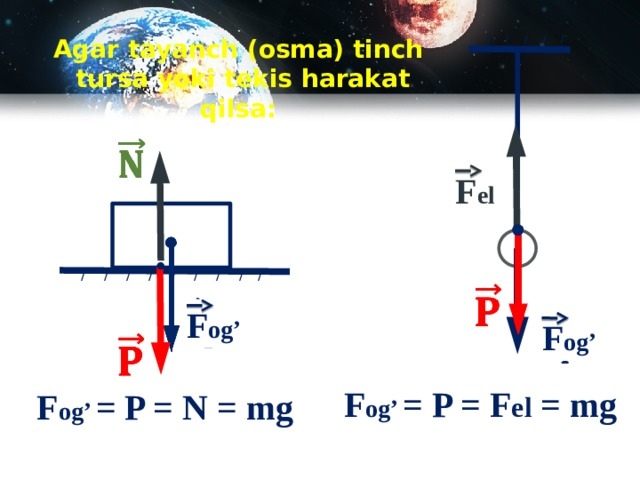 JISM OG‘IRLIGI
Bu kuch prujina osilganda ham, prujina cho‘zilayotganda ham, tinch holatga kelganda ham o‘zgarmaydi.
Lekin  og‘irlik 0 qiymatdan 1 N ga qadar ortib boradi.
Masalalar yechish
1. Dinamometrda yuk osilganda, biroz vaqtdan so‘ng u muvozanatga keldi. Shunda dinamometr 10 N ni ko‘rsatdi. 1. Dinamometrga osilgan yukning massasi qancha bo‘ladi? 2. Muvozanat holatda dinamometr prujinasining elastiklik kuchi qancha bo‘ladi? 
3. Yukning og‘irligi-chi? 4. Dinamometr yordamida yukning massasini o‘lchash mumkinmi?
MASALALAR YECHISH
Formulasi:
Berilgan:
m = ?
19-mashqning 1-masalasi
19-mashqning 1-masalasi
XBS:
Formulasi:
Berilgan:
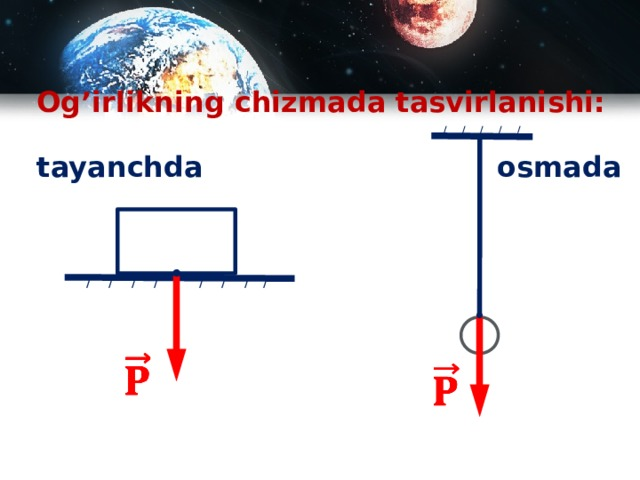 = 0,5 N
Javob:   P = 0,5 N
19-mashqning 2-masalasi
19-mashqning 2-masalasi
XBS:
Formulasi:
Berilgan:
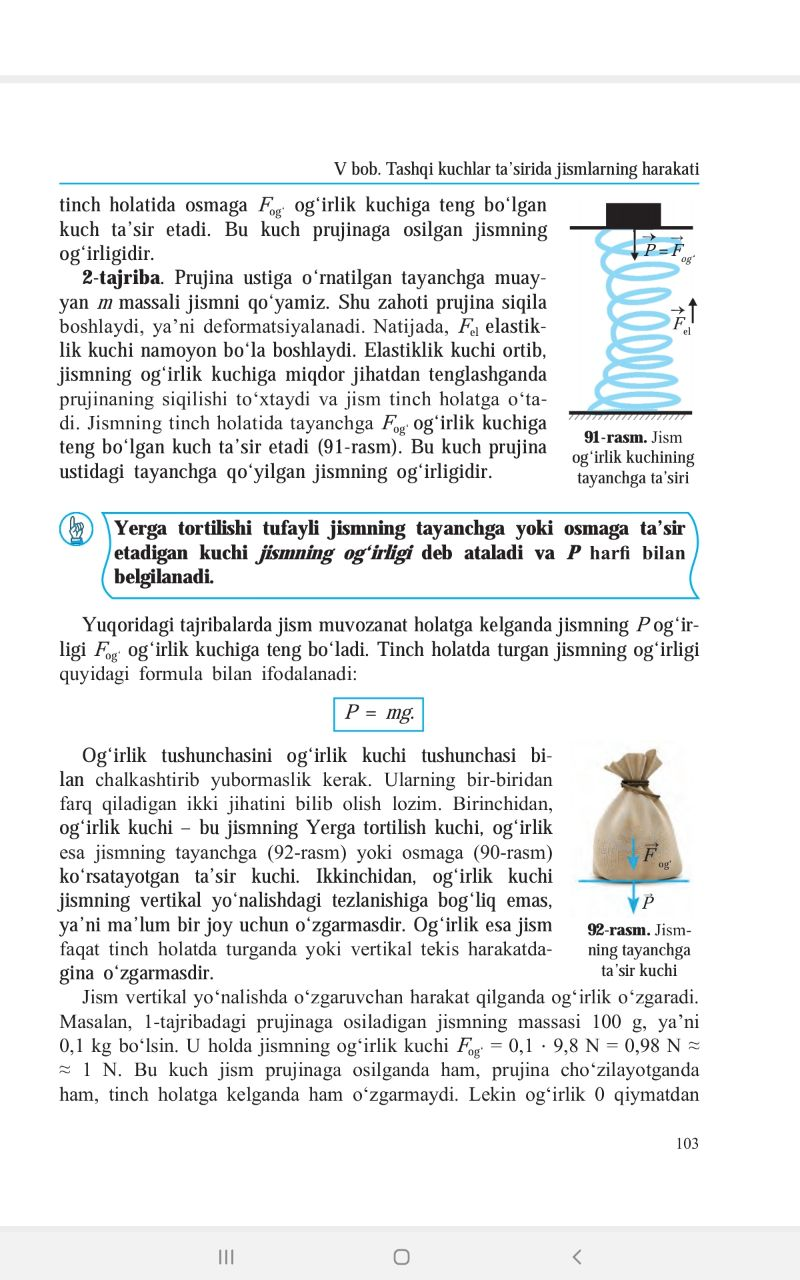 = 0,8 N
Javob:   P = 0,8 N
Mustaqil bajarish uchun topshiriqlar:
Mavzu oxiridagi savollarga javob yozing.
Ko‘tarish kranining trosiga massasi 2 t bo‘lgan yukli konteyner osilgan. Konteynerga ta’sir etayotgan kuchni o‘zingiz grafik tarzida tasvirlang.